Wat is een tropische orkaan?
Een zeer krachtige storm met windkracht 12, meer dan 113 km/per uur. Ook extreme regenval en vloedgolven.

Doorsnee van 
	500 tot 1000 km 

Duur: 1 á 2 weken

Schaal van 
	Beaufort 	(§4: Bron 2)
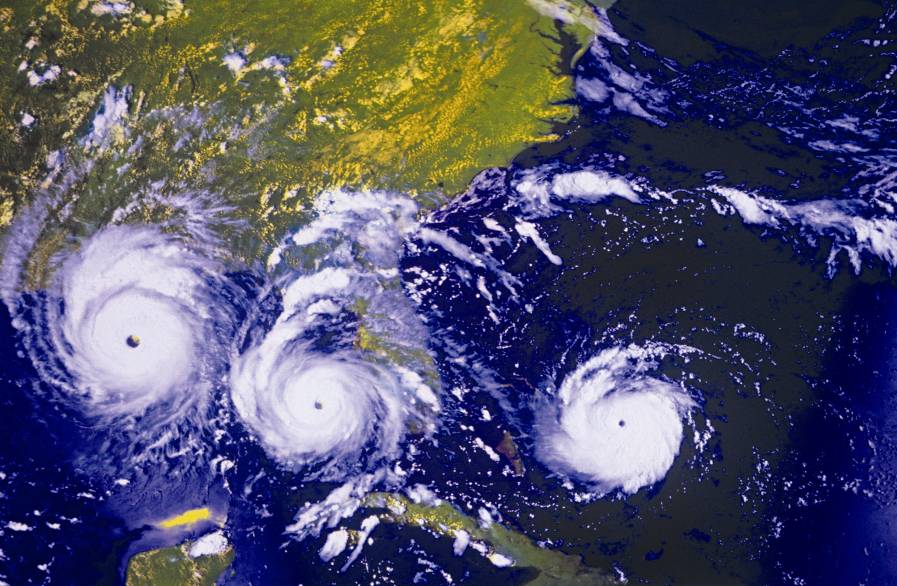 Voorkomen tropische orkanen
Rond de evenaar: tussen 5˚ en 10˚ NB en ZB
Orkaanseizoen: maanden juni t/m december
Zeewater minimaal 26˚C
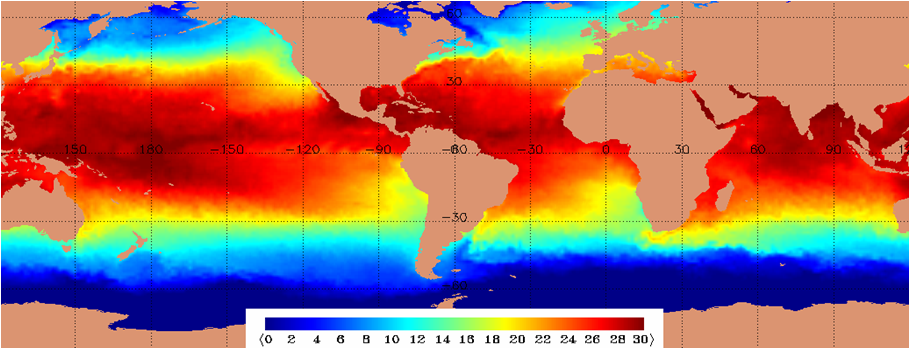 Waar tropische orkanen?
Hurricane
Willy-Willy
Ontstaan Tropische orkaan
1. Opwarming zeewater door instraling tropische zon: minimaal 26˚C
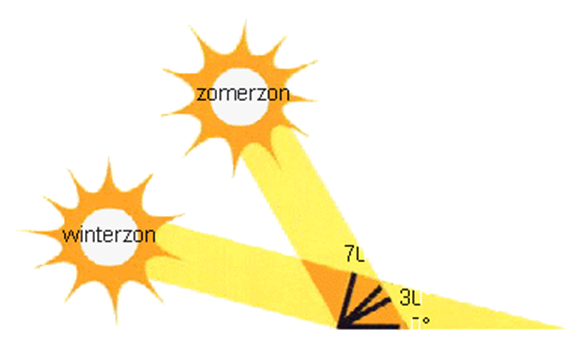 2. Verwarming zeewater  verdamping  warme lucht stijgt  hoe hoger de warme lucht komt hoe koeler het is  condensatie  wolkenvorming  onstabiele lucht
3. Zeewater boven 26°C versterkt het systeem.
4. vanuit hoge drukgebieden komt koele lucht naar het lage drukgebied  wind

5. door draaiing van de aarde (= coriolis effect) gaat het systeem draaien.
6. bij windsnelheden van 113 km/per uur is het een orkaan.

7. boven zee: geen weerstand 
=> voeding van warm water 
=> Versnelling

8. boven land: weerstand 
=> geen voedingsbodem 
=> vertraging
=> orkaan verdwijnt
Verloop Katrina
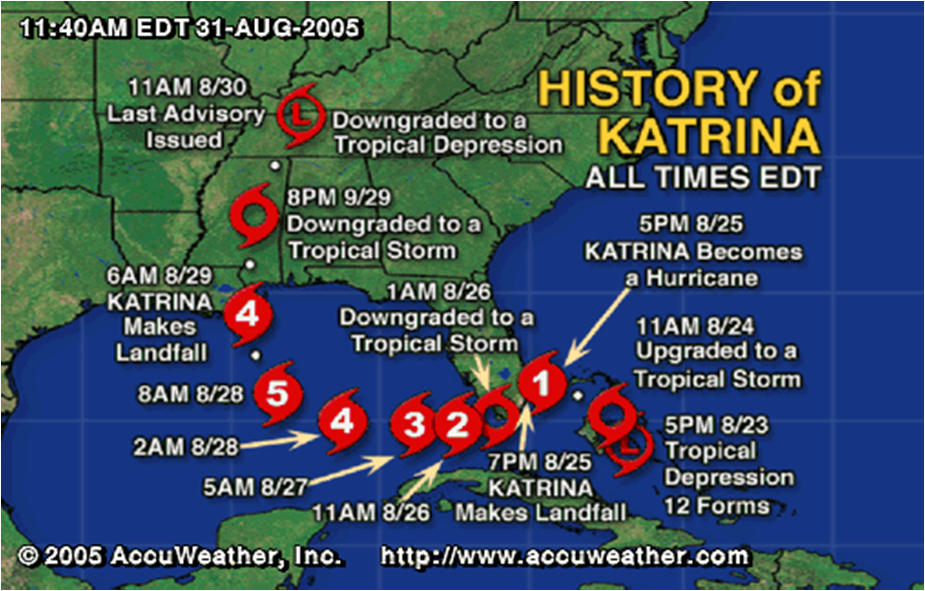 Extreem lage luchtdruk zuigt het water soms wel 
6 meter omhoog
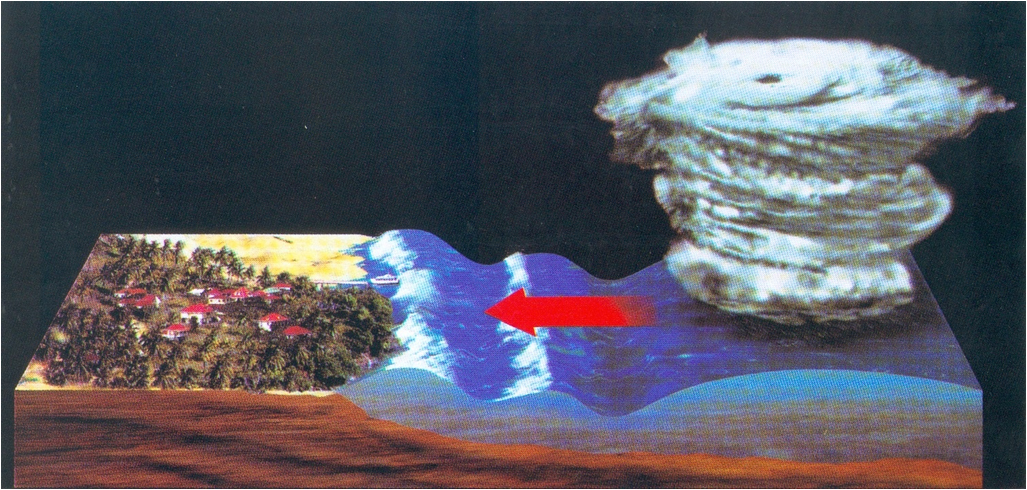 Gevolgen: voor en na
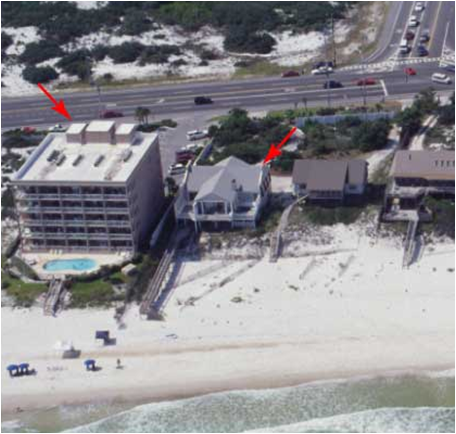 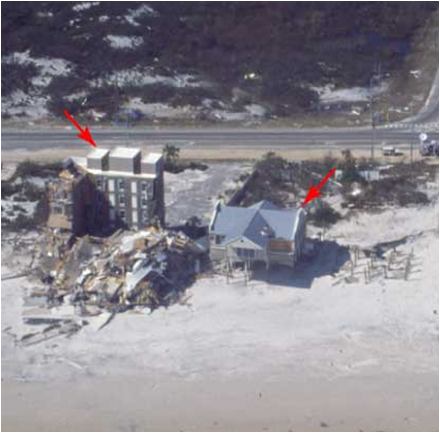 Gevolgen van tropische orkanen
modderstromen
rivieren overstromingen
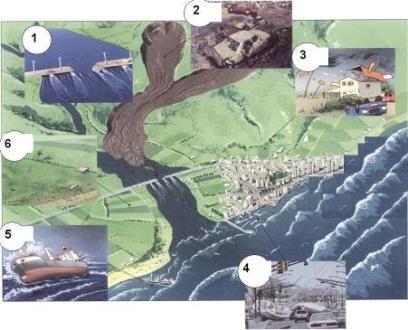 gebouwen
beschadigd
schade aan 
landbouw
schepen in
problemen
overstromingen kustplaatsen
schade aan wegen en bruggen
Wat is een tornado?
Een zeer krachtig ontwikkelde wervelstorm, met snelheid van enkele honderden km/per uur.

Doorsnee: tientallen meters tot paar km

Ontstaan boven land

Duur: hooguit 15 min  

Schaal van Fujita
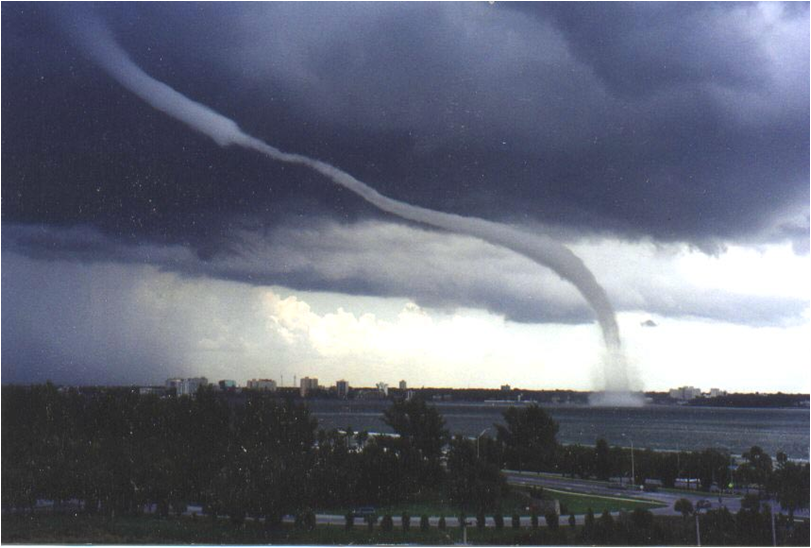 Schaal van Fujita
Klasse		Snelheden		Gevolgen
F0 		64 - 117 km/h 	Schade aan schoorstenen, 						takken breken af.   
F5 		>> 418 km/h		Woningen worden opgetild 					en over afstand verplaatst.					Zware voorwerpen worden 					als projectielen door de 						lucht geslingerd over een 						afstand van honderden 						meters.
Voorkomen tornado’s
Tornado Alley

Warme vochtige lucht uit de Golf van Mexico schuift noordwaarts over koude droge lucht uit de Rocky Mountains
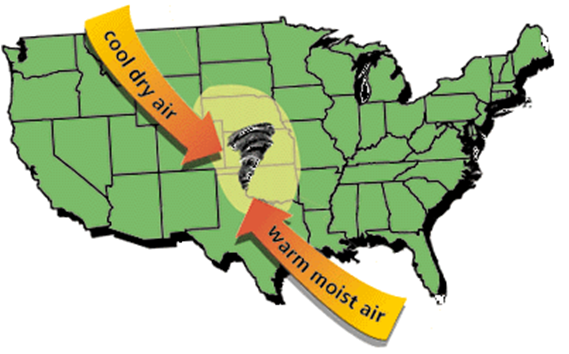 Ontstaan tornado
1. Een tornado ontstaat vaak op de scheidingslijn van warme, vochtige lucht en koude, droge lucht.
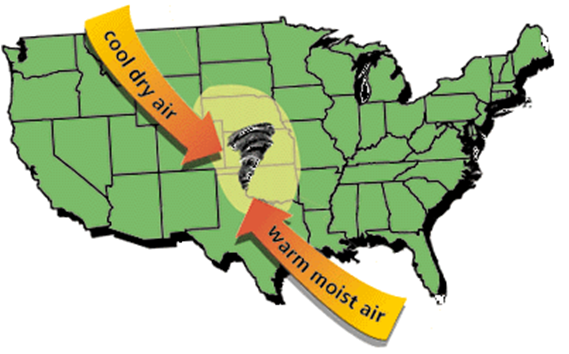 Op deze grenslijn kunnen zeer zware onweersbuien ontstaan; zogenaamde supercellen.
Hierin komen sterke opwaartse spiraliserende luchtstromingen voor.
Onderaan de wolk 
	kan dan een 
	trechter ontstaan,
	die kan uitgroeien 
	tot 	een tornado.
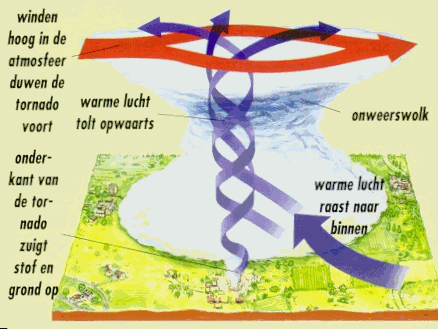 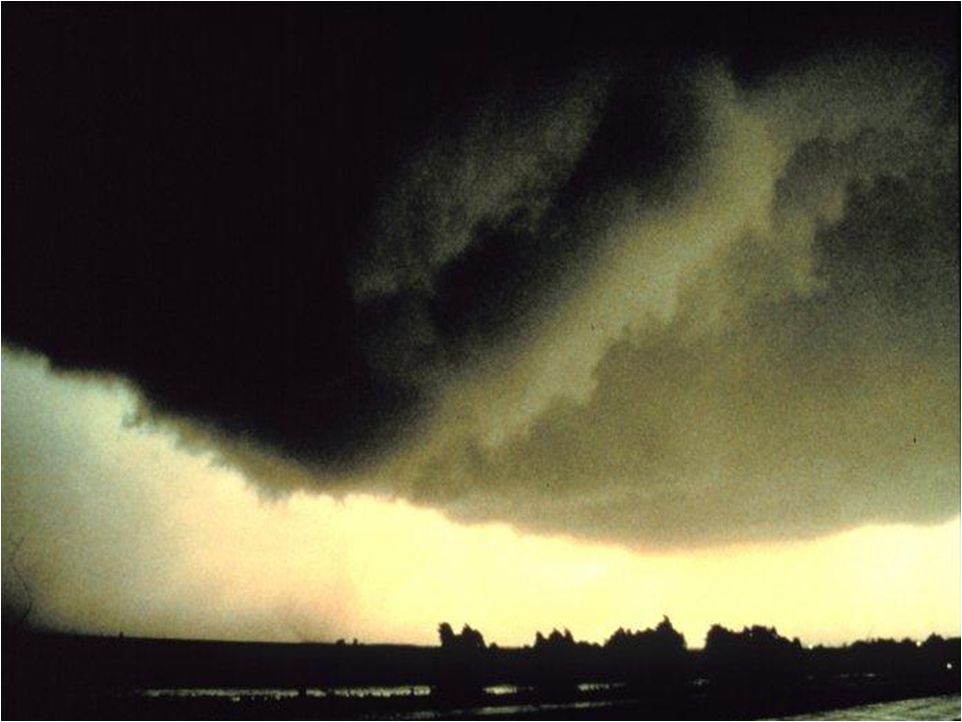 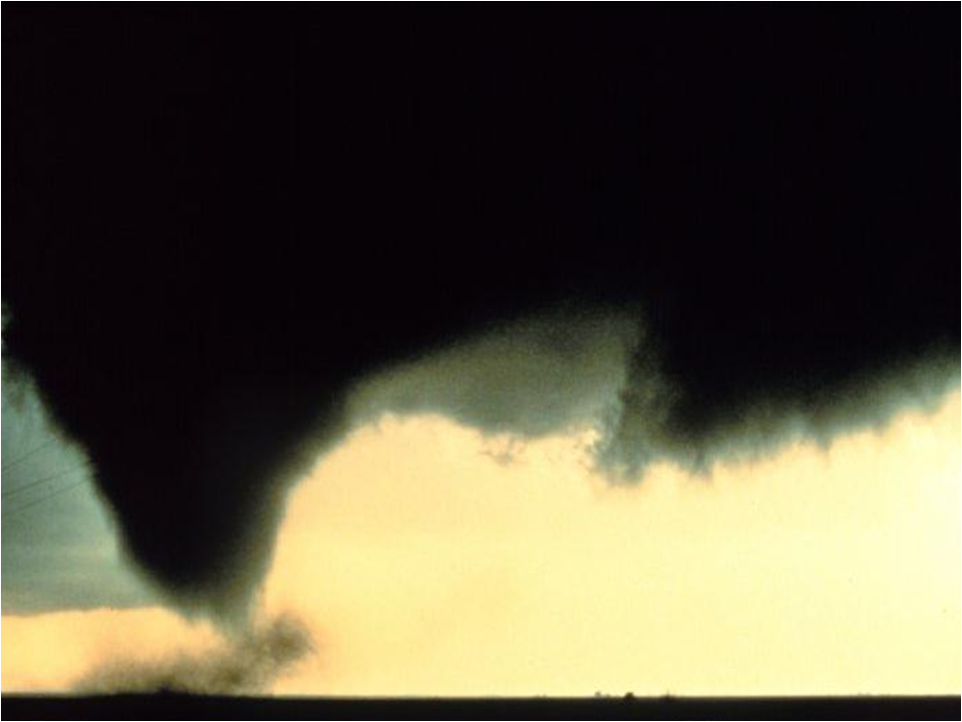 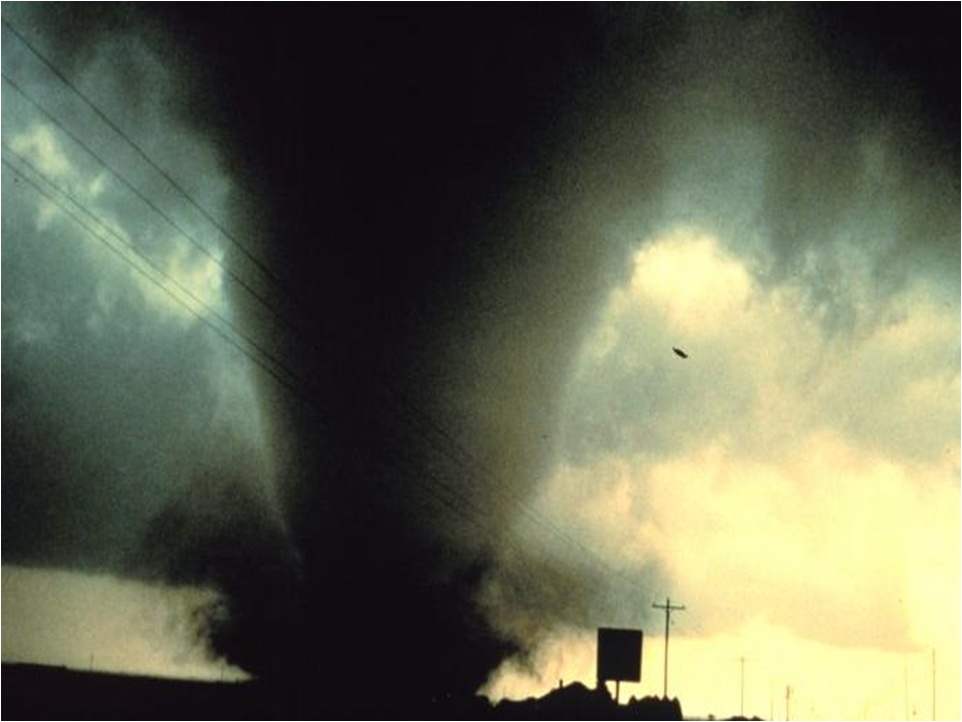 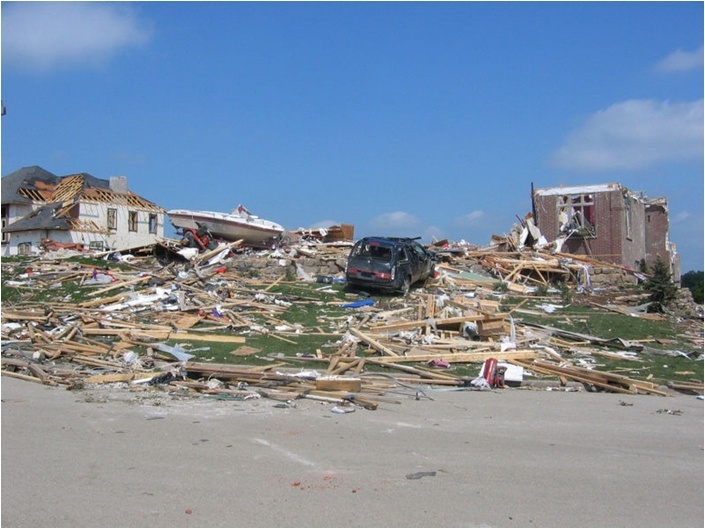 Gevolgen
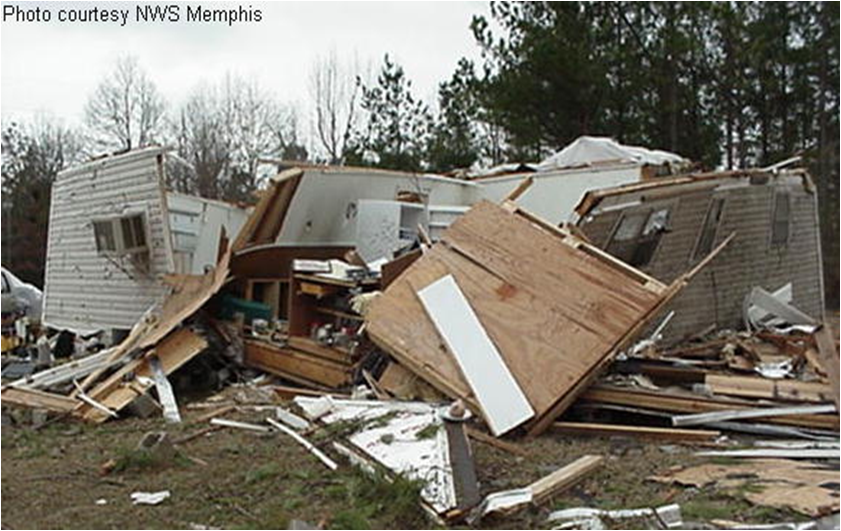 Tornado’s (Twister)
http://www.youtube.com/watch?v=MLVpr58BrmI&feature=related

http://www.youtube.com/watch?v=KzUTxZkU5pc&feature=related